«Бизиборд как средство развития детей раннего возраста»
Авторы :
Белалова В.А.
«Детей учит то, что их окружает».      Мария Монтессори
У ребёнка раннего возраста вид мышления предметно-действенный. Это значит, что все мыслительные задачи ребёнок решает руками, а не в уме. Рука, пальцы, ладошки ребёнка – главные органы, приводящие в движение его механизм мыслительной деятельности. Ребёнок, совершая действия с игрушками и предметами, получает новую информацию.     Именно поэтому сегодня такое разнообразие всевозможных игрушек, кубиков и конструкторов. В настоящее время большой популярностью пользуются бизиборды, которые хороши тем, что их можно сделать своими руками из разных материалов, учитывая  возраст ребёнка и его предпочтения. Что же такое бизиборд?             Бизиборд –  это умная игрушка, которая познакомит ребенка с бытовыми предметами-мелочами и отвлечет от настоящих «опасностей». Дословно «бизиборд» можно перевести как «доска, чтобы занять малыша».
Главная задача бизиборда – дать возможность ребенку познавать мир через тактильное восприятие.                                                                                         Здачи:*развивать мелкую моторику рук, логику и мышление;*способствовать изучению различных цветов;*формировать причинно-следственные связи;*развивать самостоятельность и познавательную активность;*способствовать развитию произвольности (умение играть по правилам и выполнять инструкции).
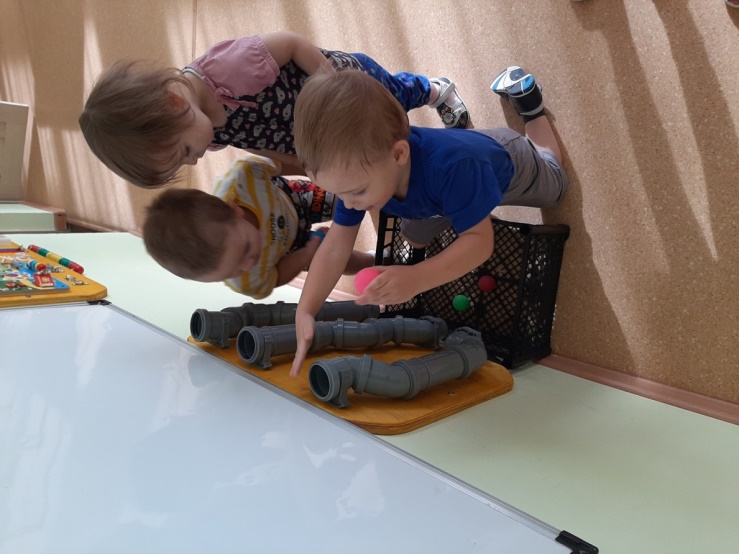 Бизиборд в виде настенной доски
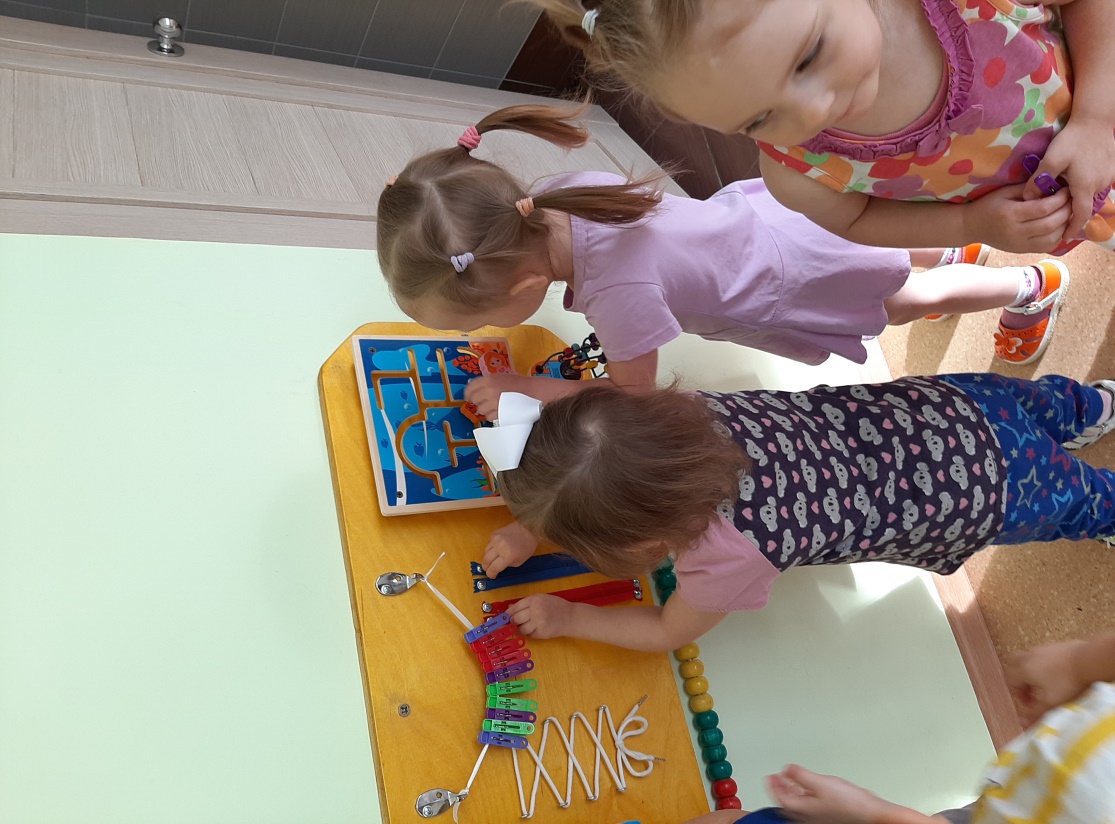 Учимся играя устанавливать причинно-следственные связи
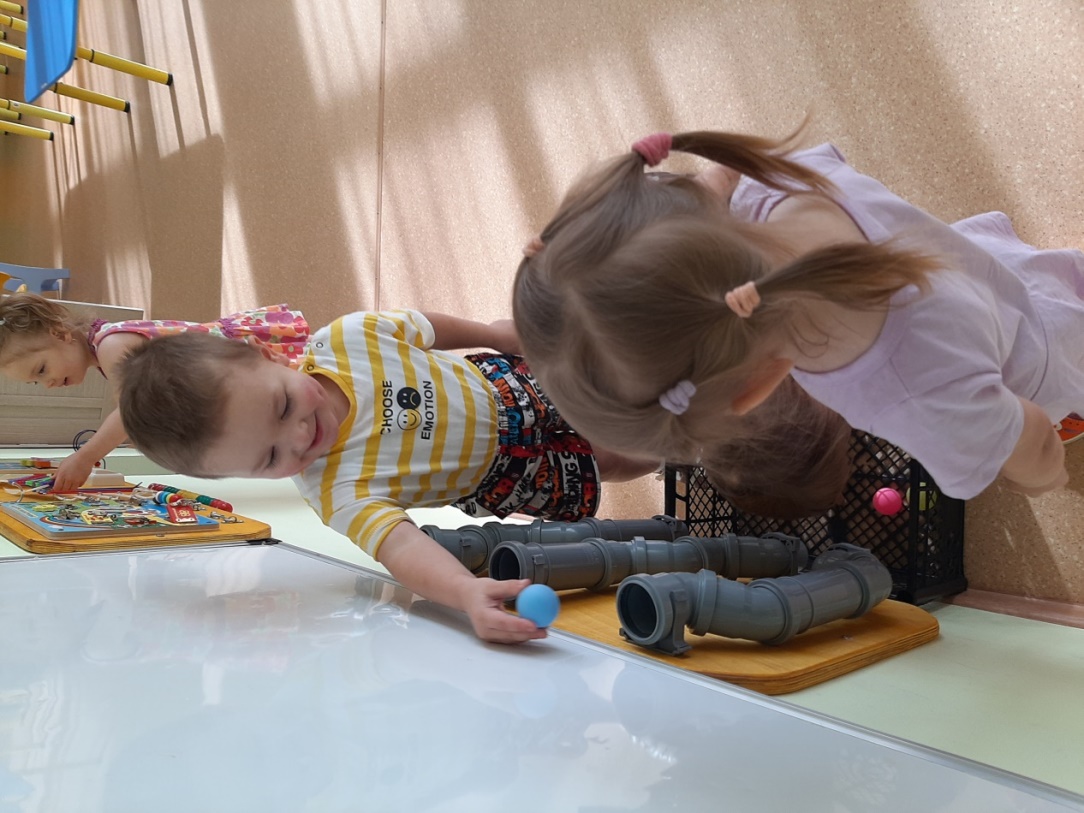 Огромный плюс такой игрушки в том, что бизиборд может быть изготовлен из подручных материалов и надолго заинтересовать малыша
6 слайд
Предложенные вашему вниманию бизиборды являются универсальными помощниками для воспитателя
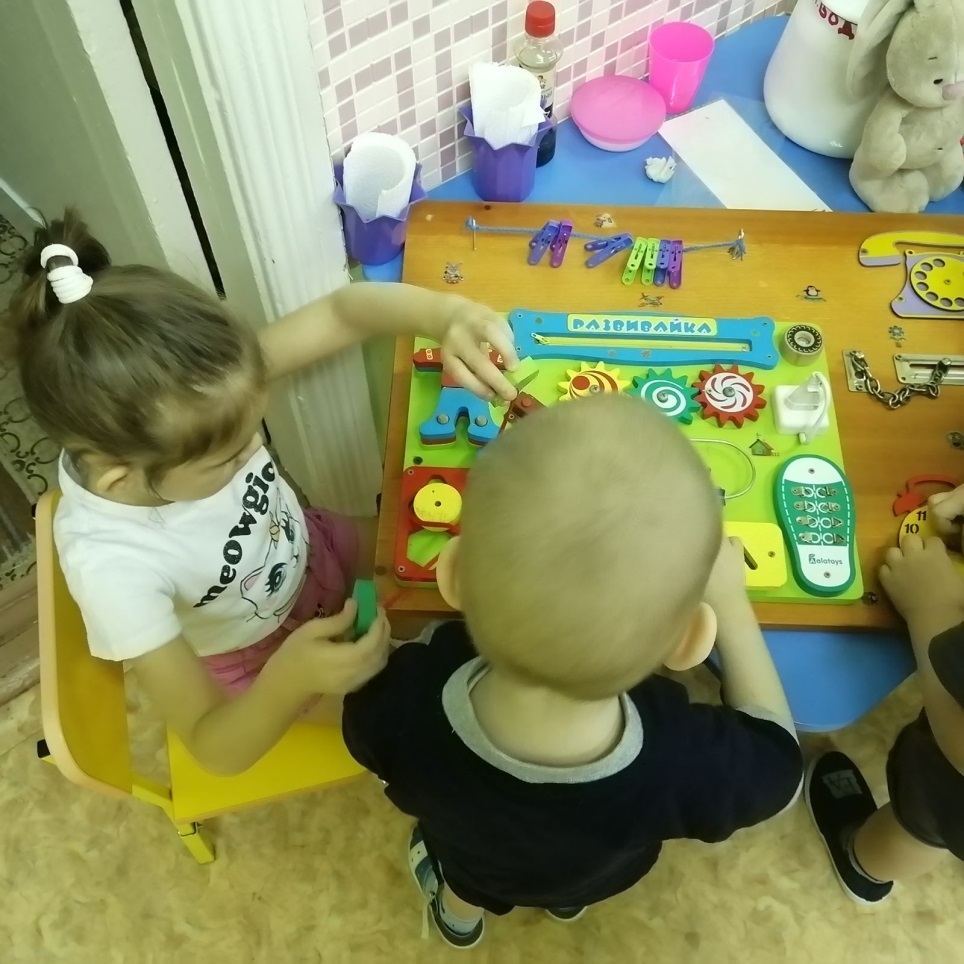 Ребёнок, играя, экспериментирует, пытается установить причинно-следственные связи.
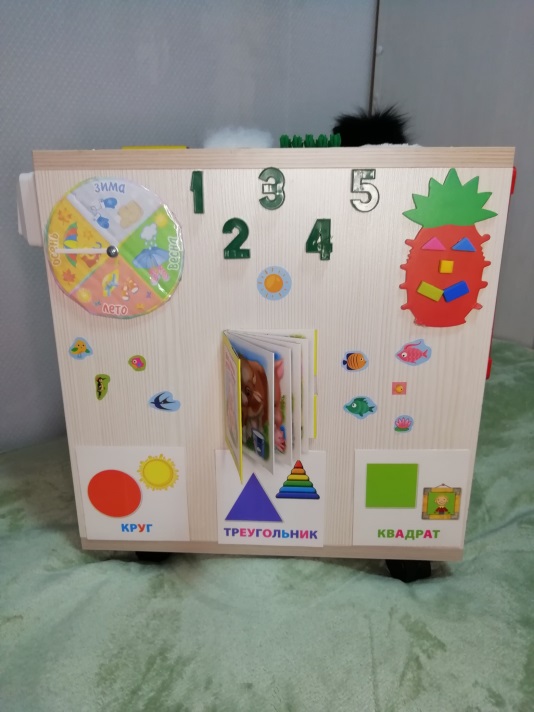 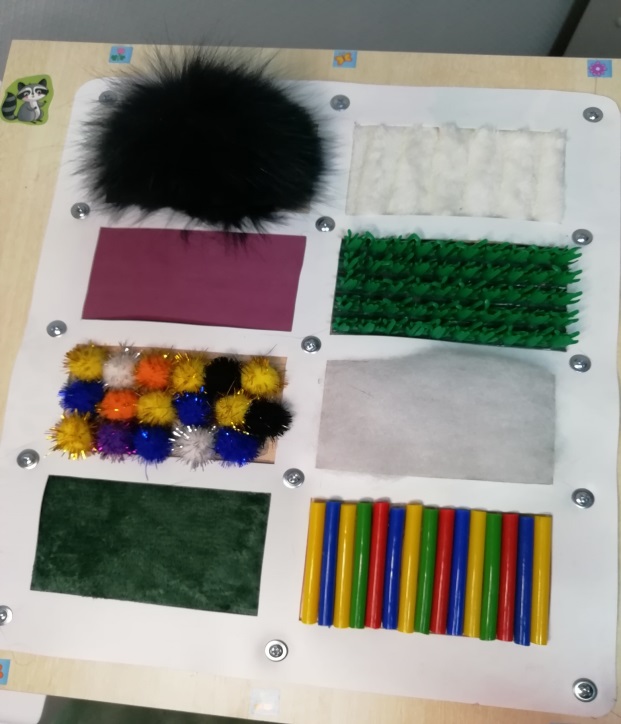 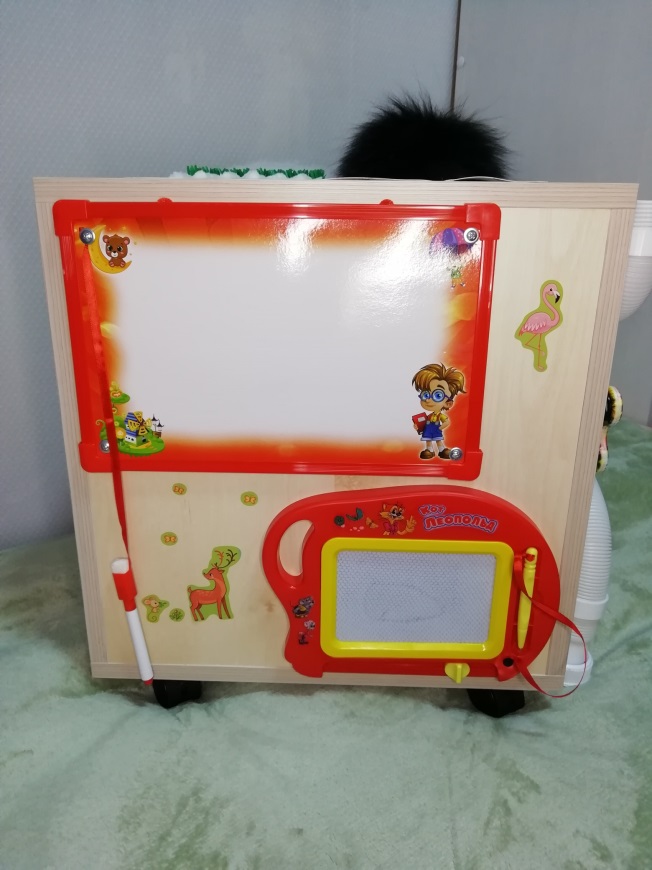 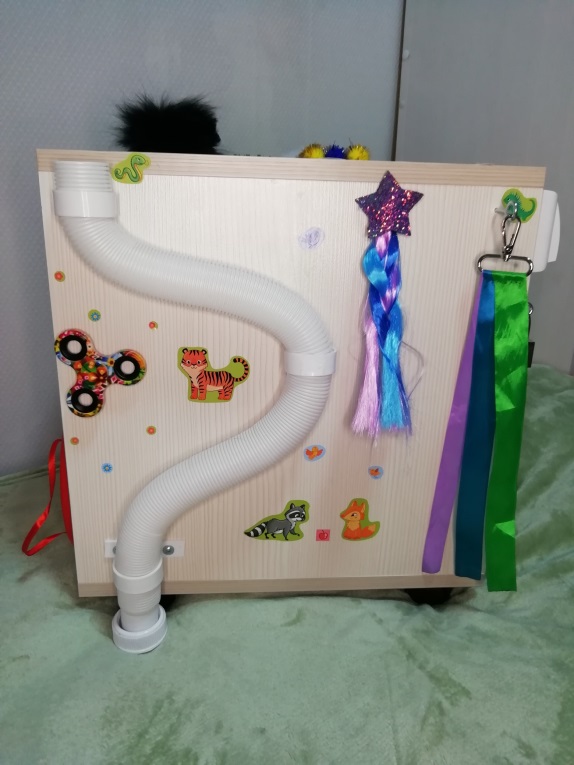 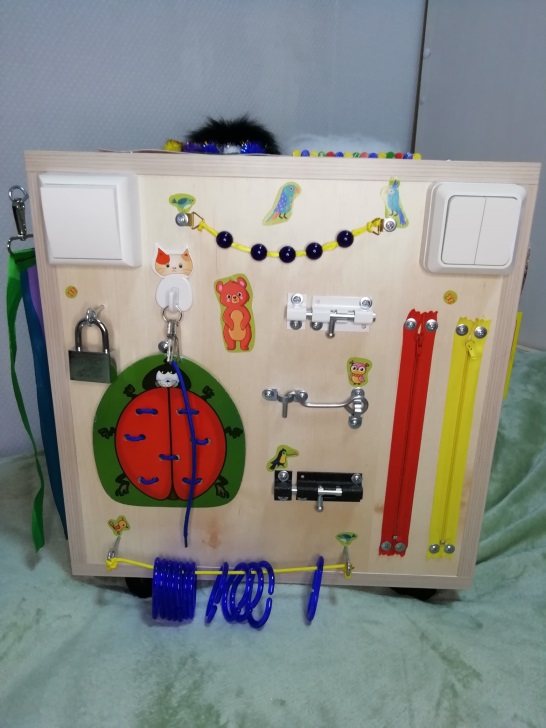 С помощью основного вида деятельности – игры, ребенок познает и развивается.
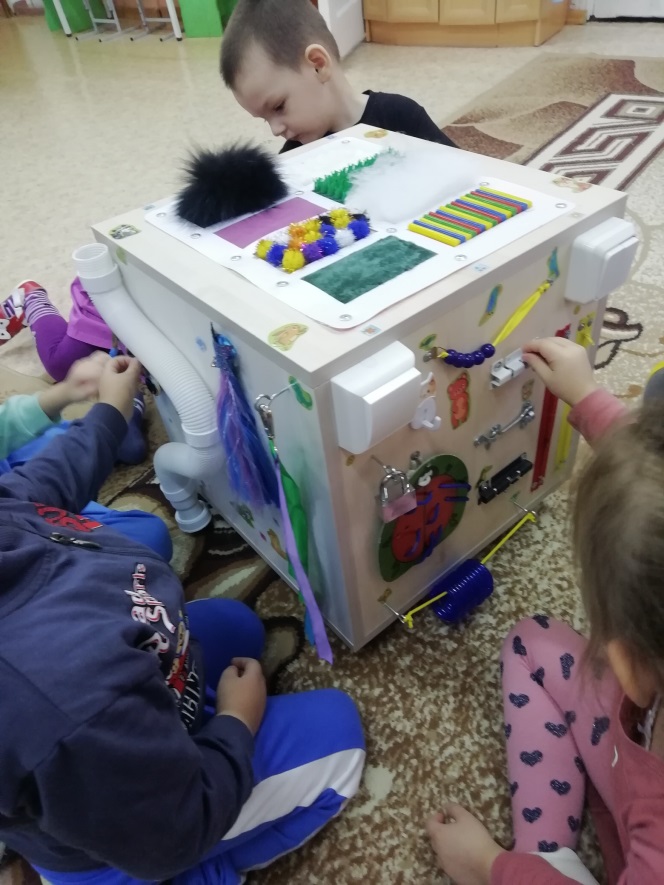 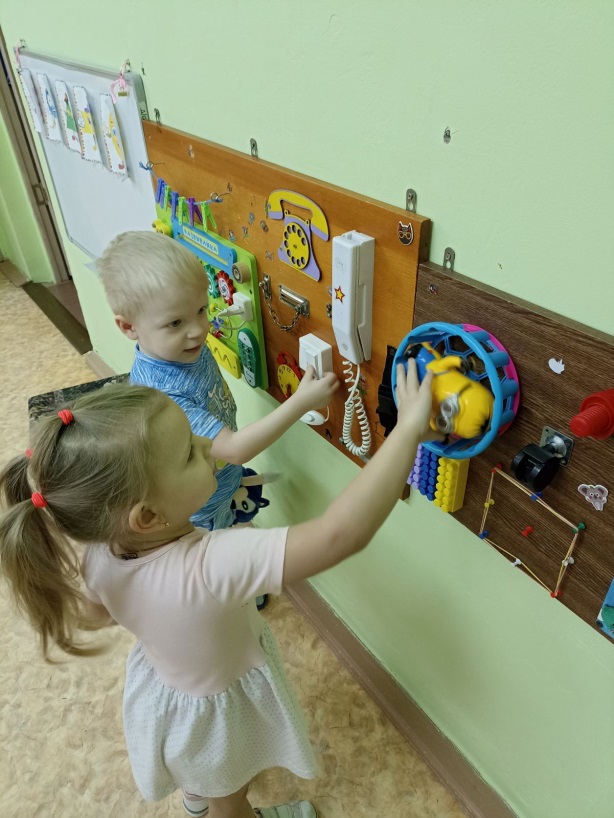 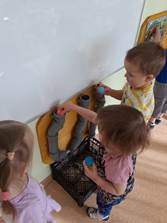